2а класс
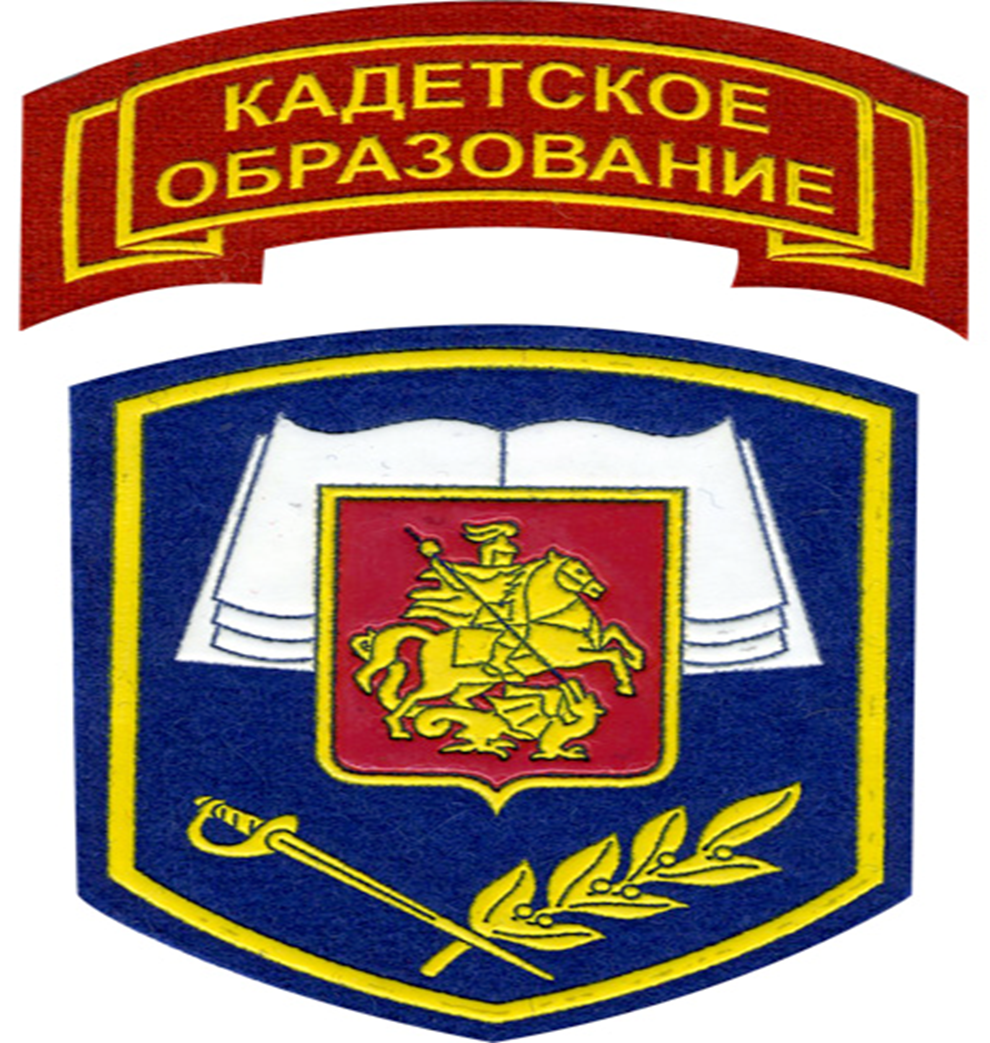 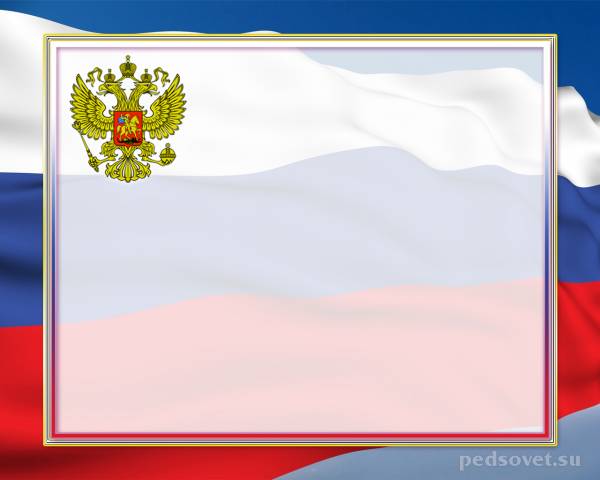 Воспитание патриотизма- это неустанная работа по созданию у школьников чувства гордости за свою Родину и свой народ, уважение к его великим свершениям и достойным страницам прошлого.
Название отряда:     Бравые кадеты
Девиз: Кадет учись, дерзай и побеждай!
Ты- кадет!
Кадет- это здорово!
Кадет- это класс!
Всему научимся - мы класс!
Песня:                Бравые солдаты 
Бравые солдаты с песнями идут,А мальчишки следом радостно бегут.Эх! Левой! Левой! С песнями идут,А мальчишки следом радостно бегут.
Хочется мальчишкам в армии служить,Хочется мальчишкам подвиг совершить.Эх! Левой! Левой! В армии служить,Хочется мальчишкам подвиг совершить.
Храбрые мальчишки, нечего тужить,В армию пойдёте тоже вы служить.Эх! Левой! Левой! Нечего тужить,В армию пойдёте тоже вы служить.
Будете границы зорко охранять,Будете на страже Родины стоять!Эх! Левой! Левой! Зорко охранять,Будете на страже Родины стоять!
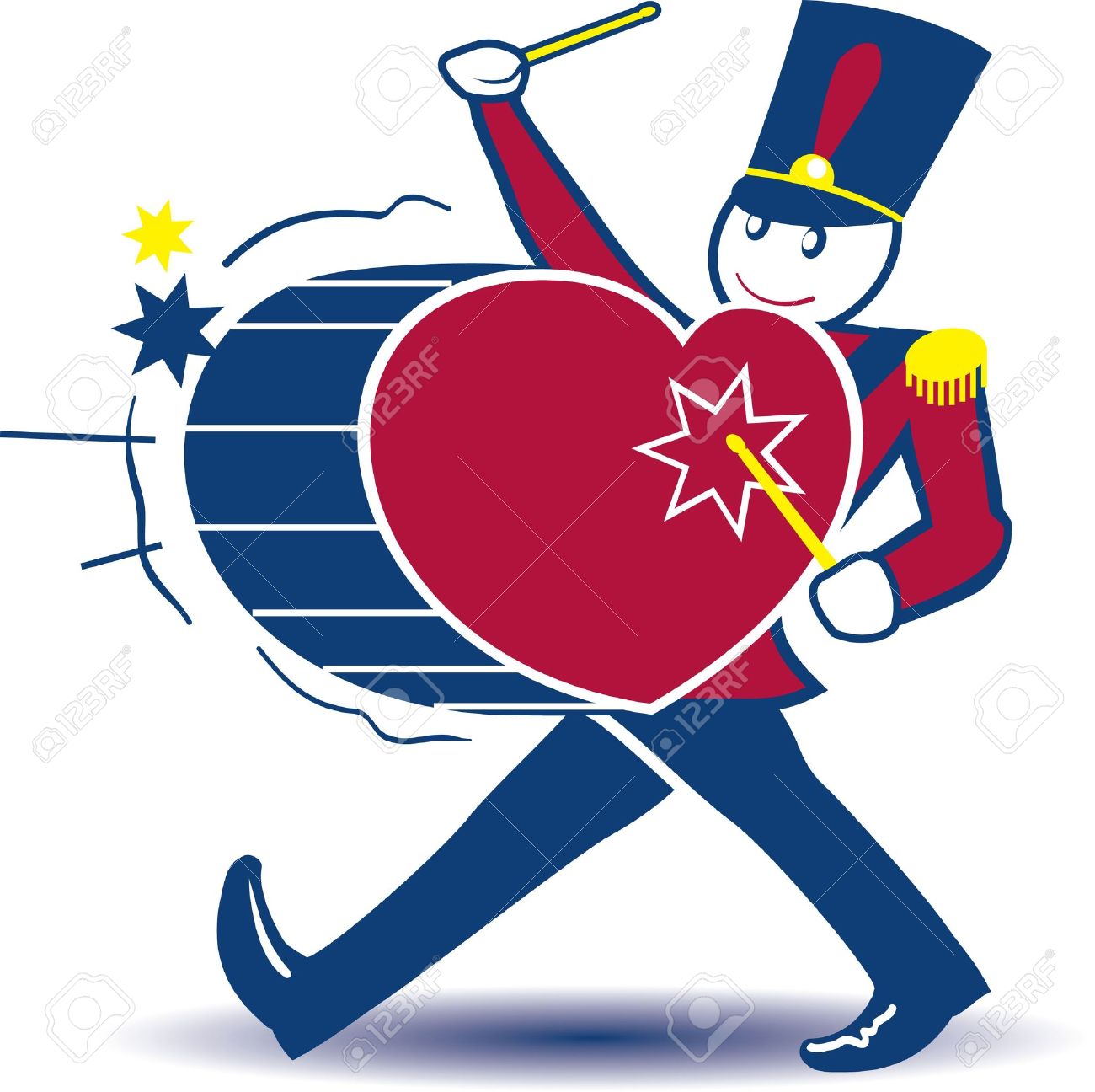 Родине служи,
Со всеми дружи.
Младшим помогай
Старших уважай.
Встреча с воинами- интернационалистами
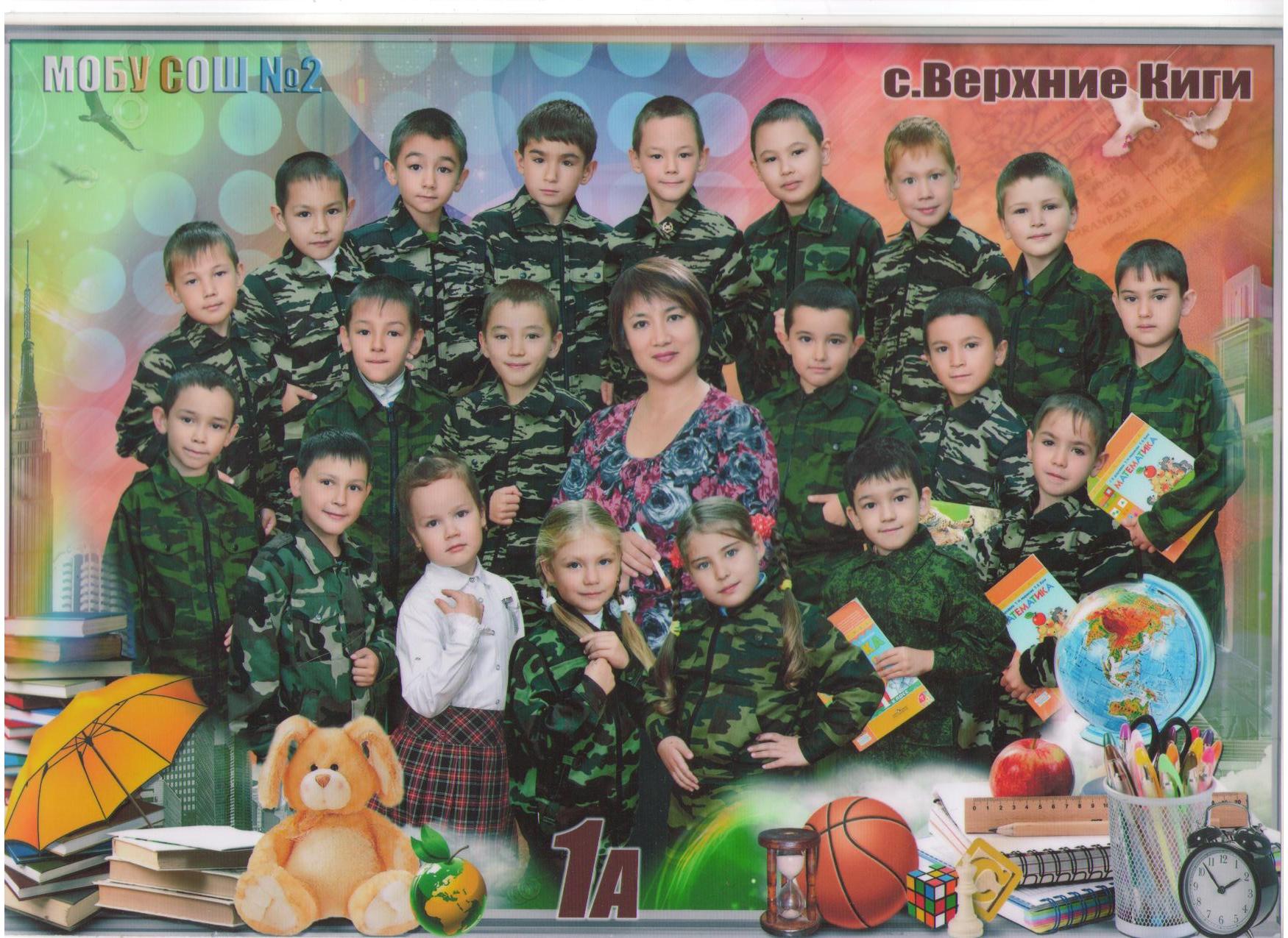 Встреча с куратором
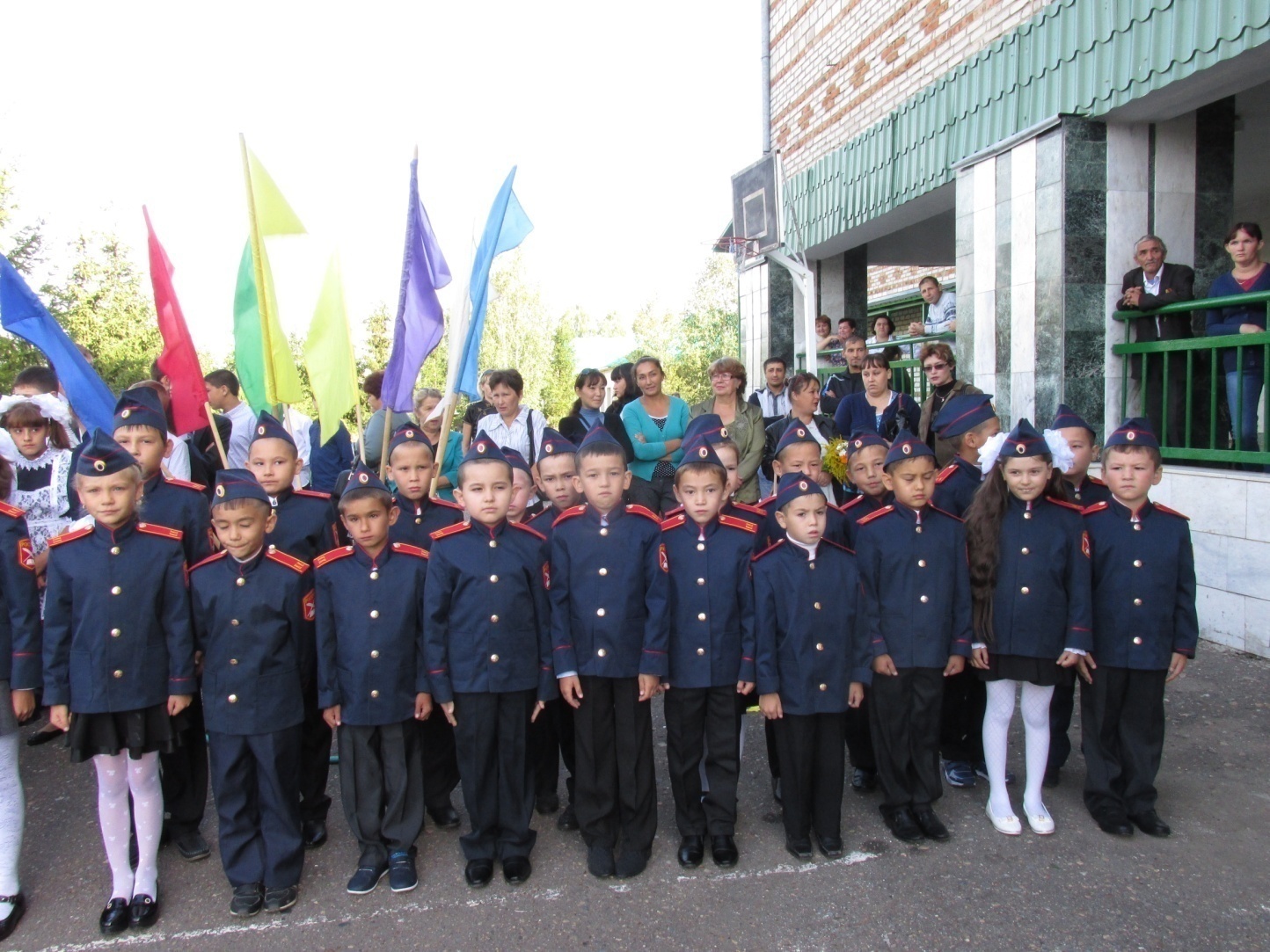 Мы - кадеты второго класса
Художественная самодеятельность
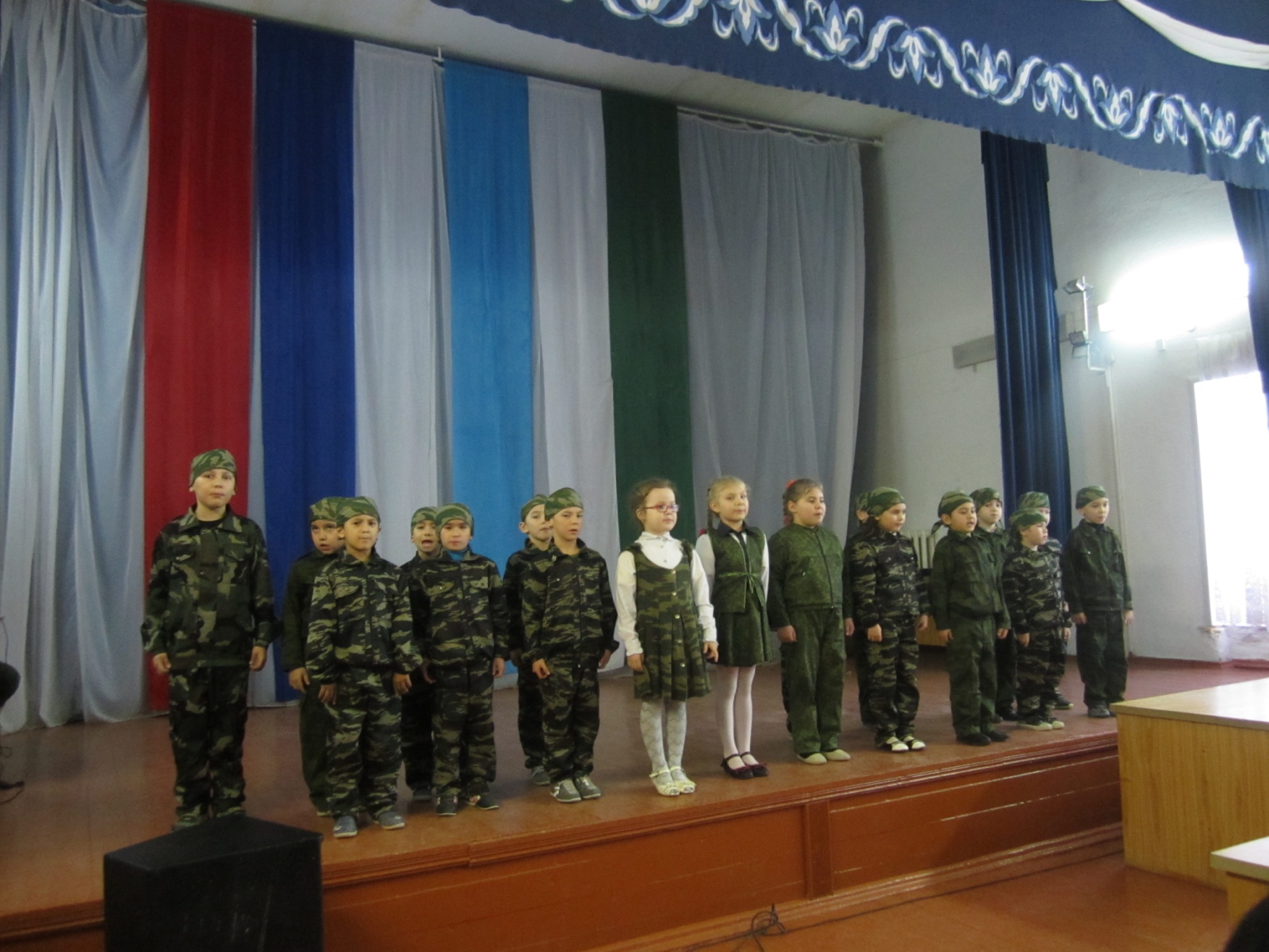 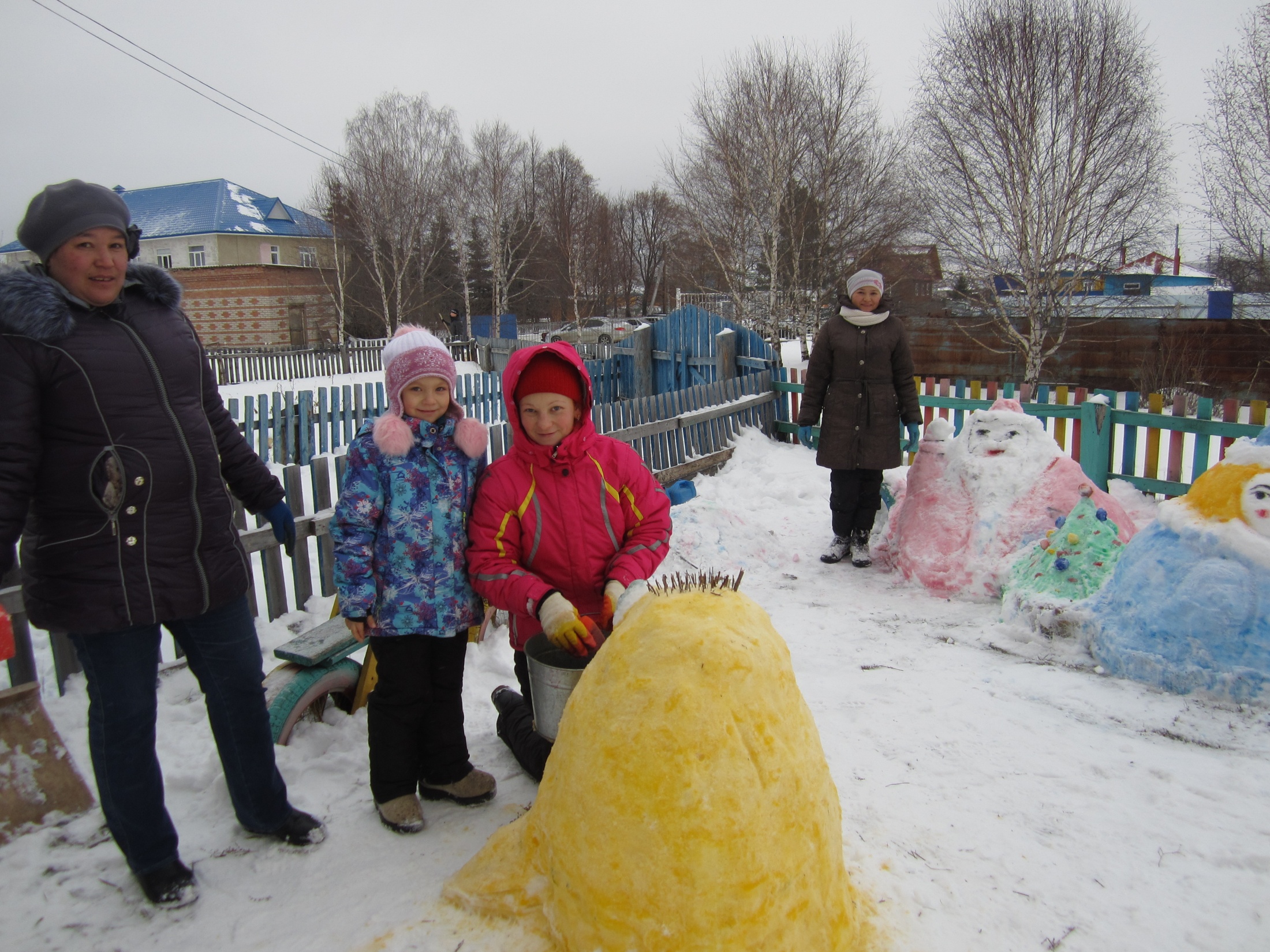 Весело лепим снежные фигуры
Районный конкурс патриотической песни
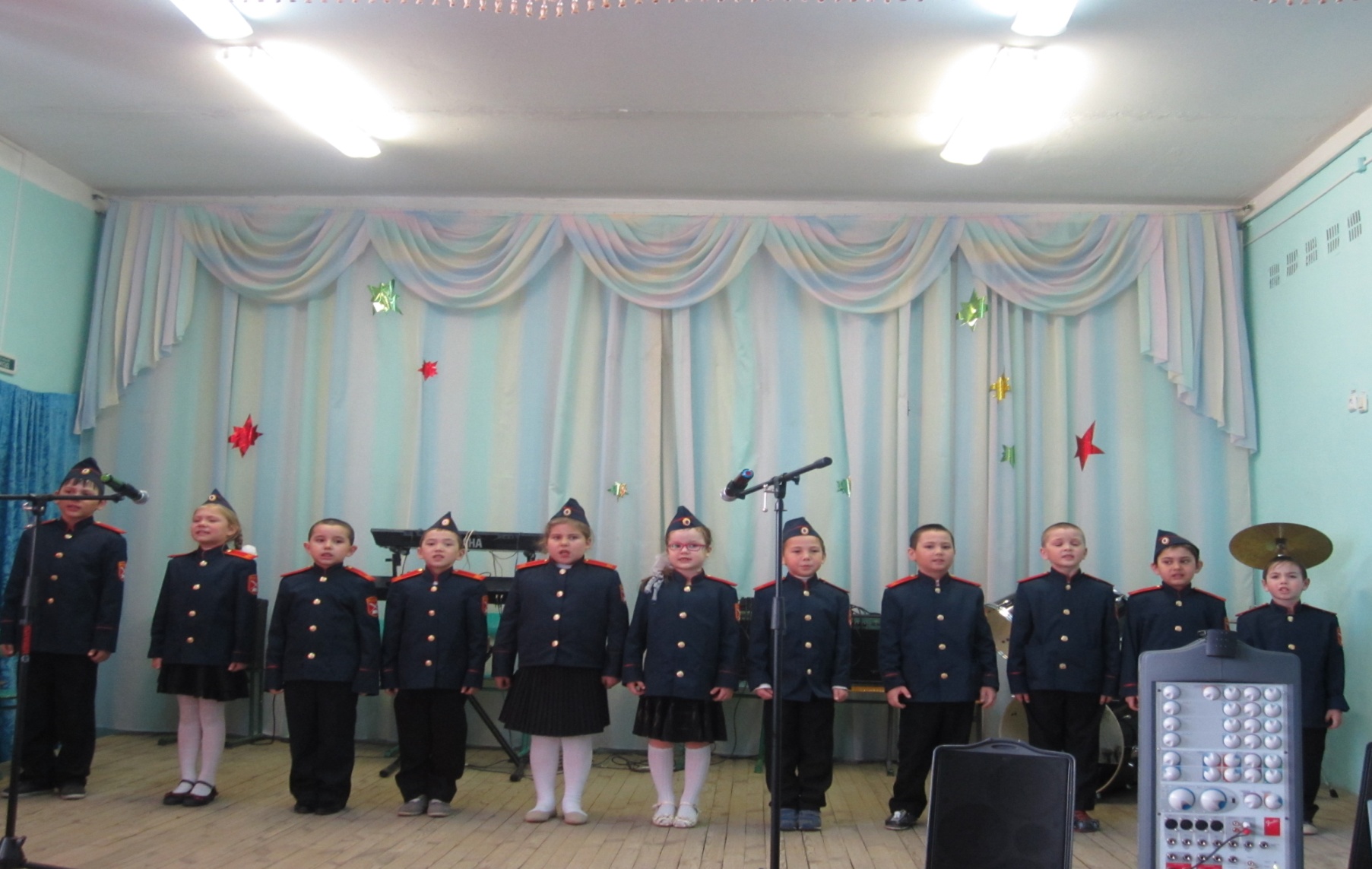 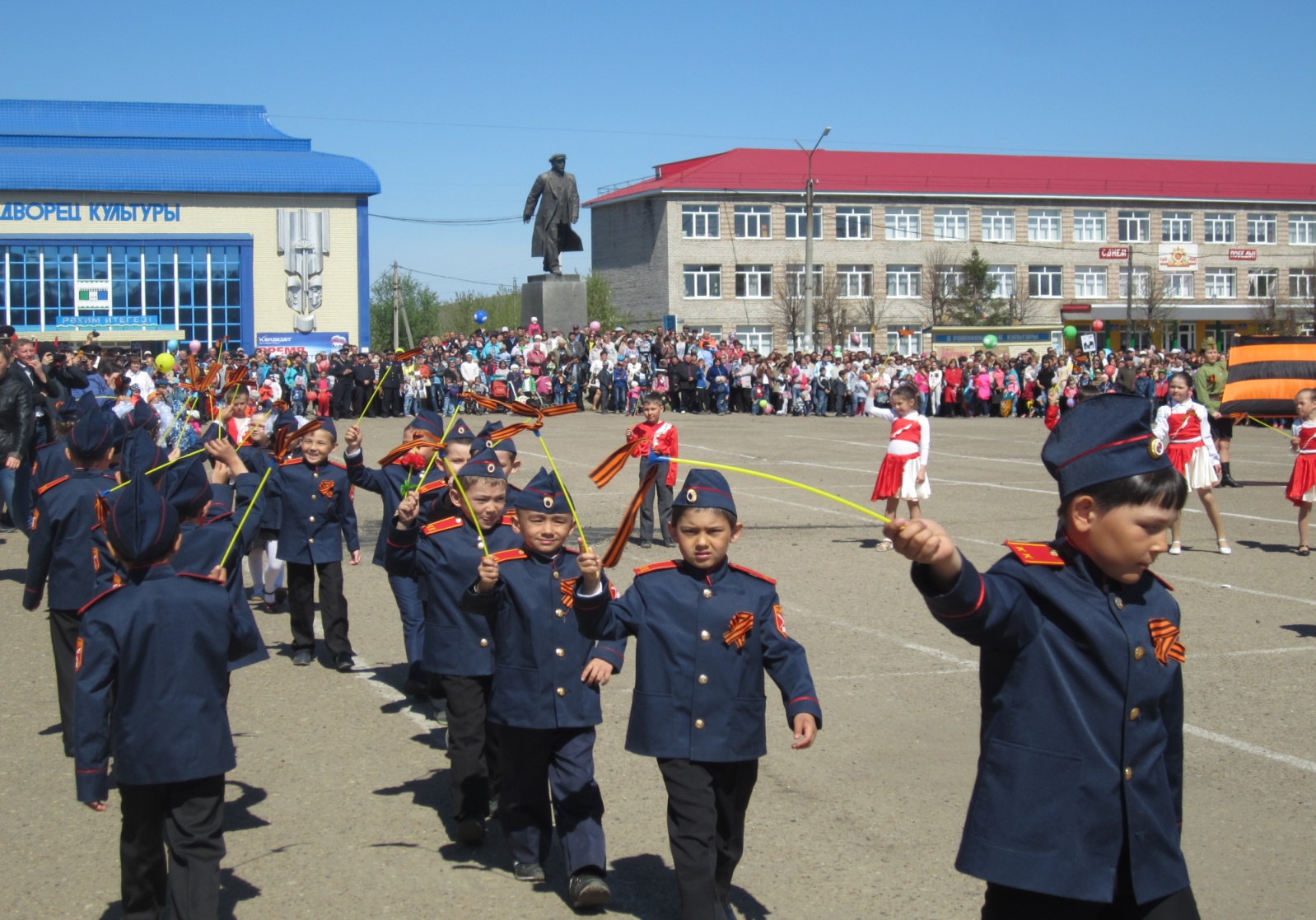 Мы на параде 9 мая!
Мы помним вас!
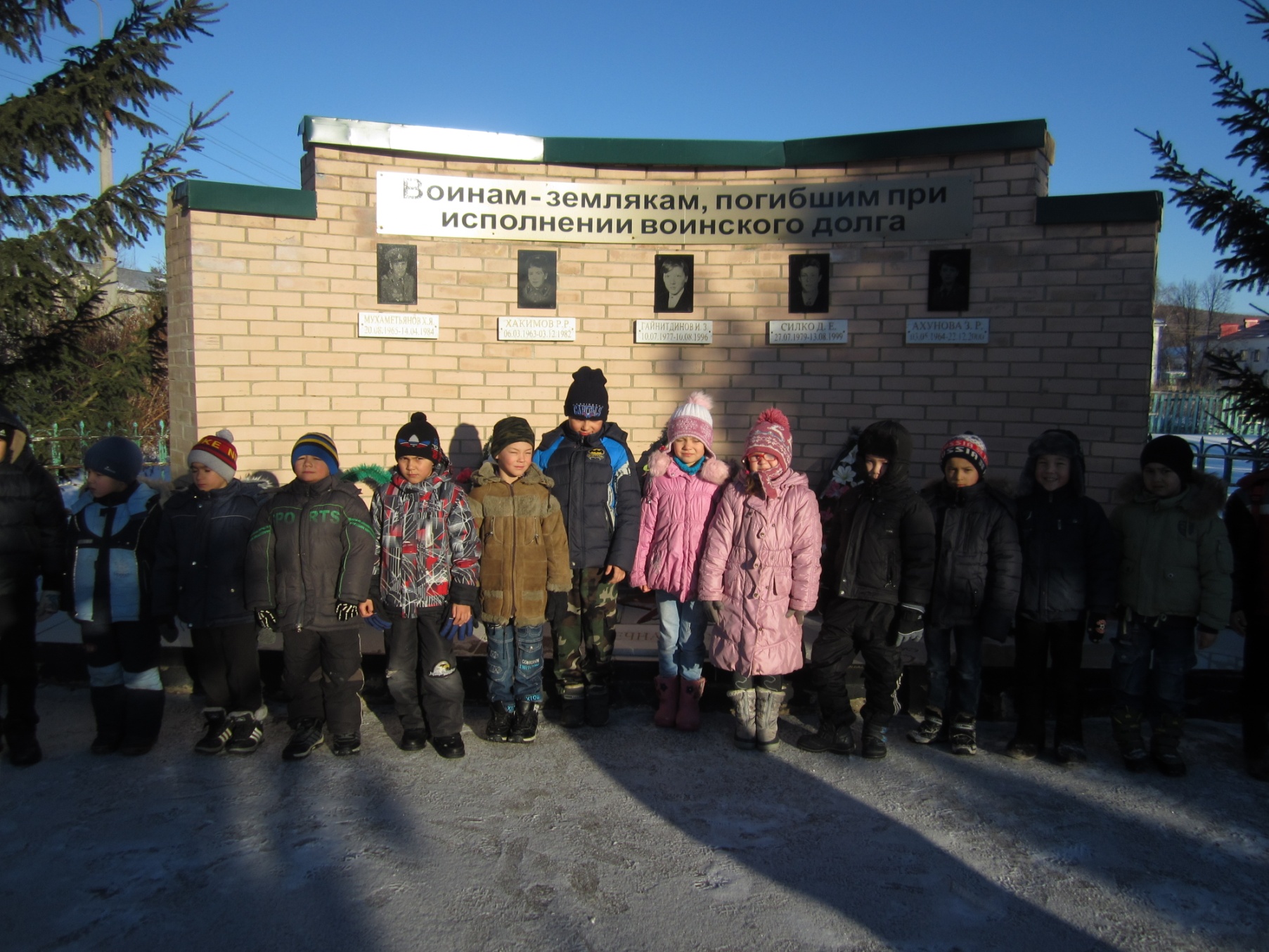 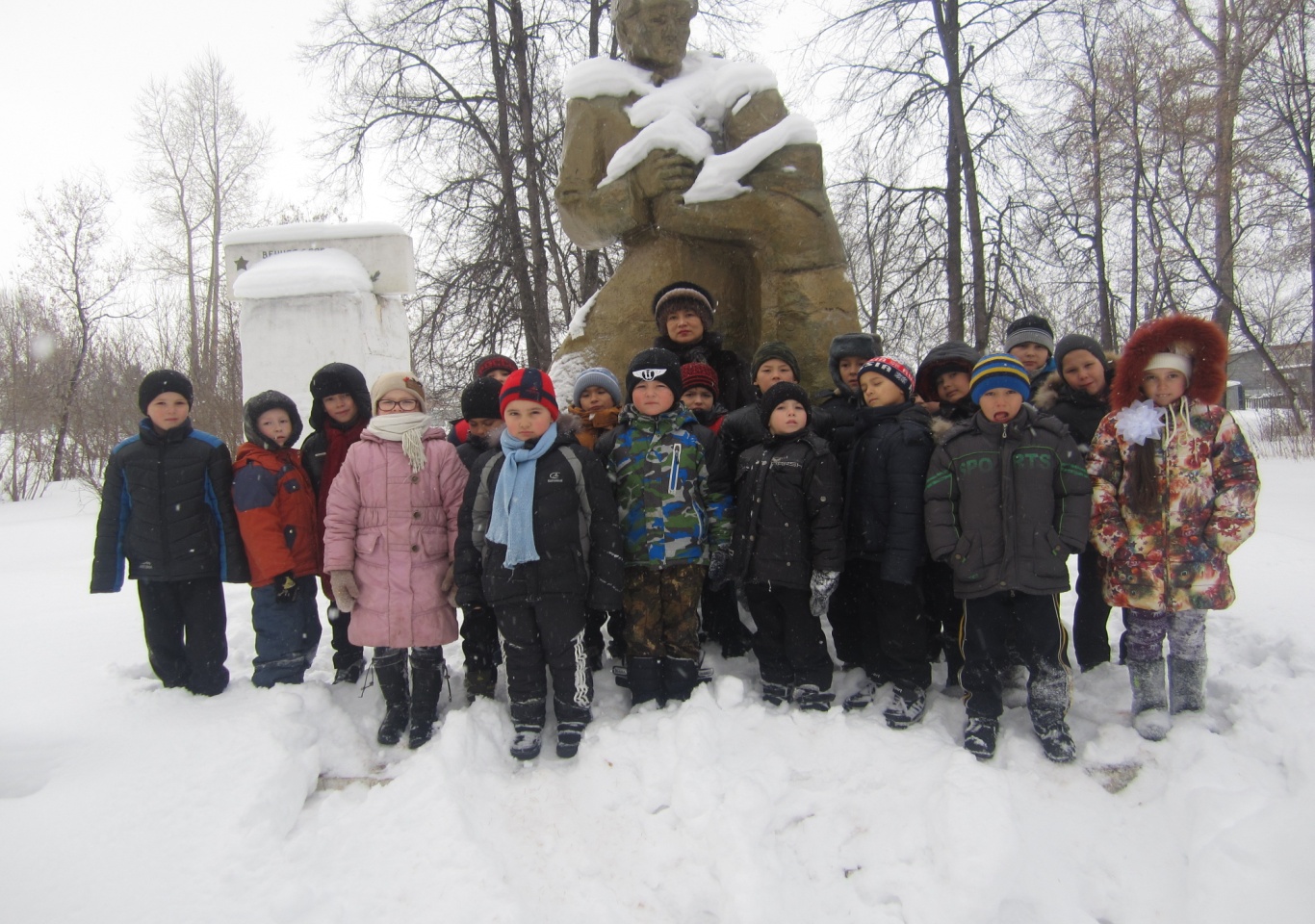 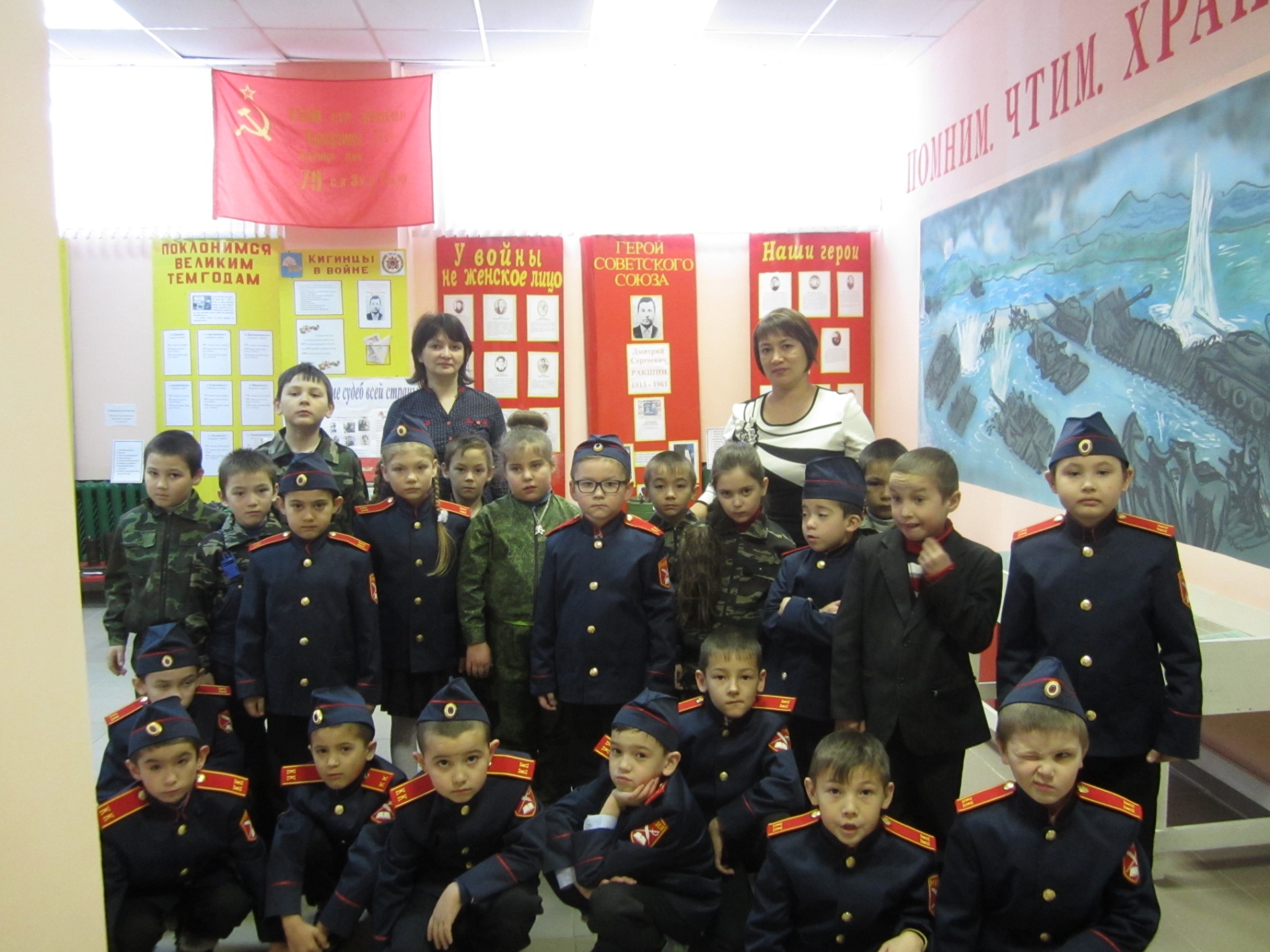 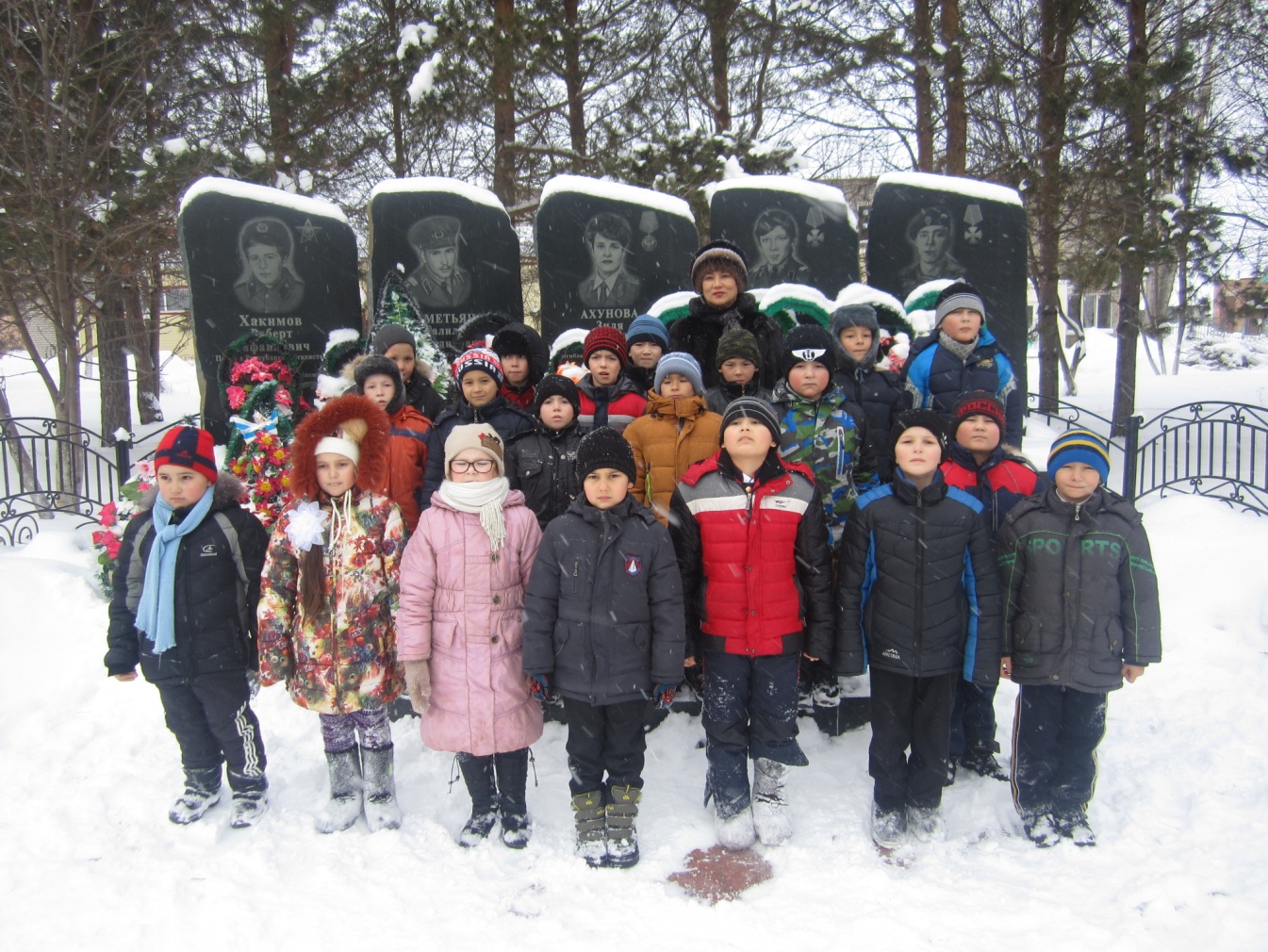 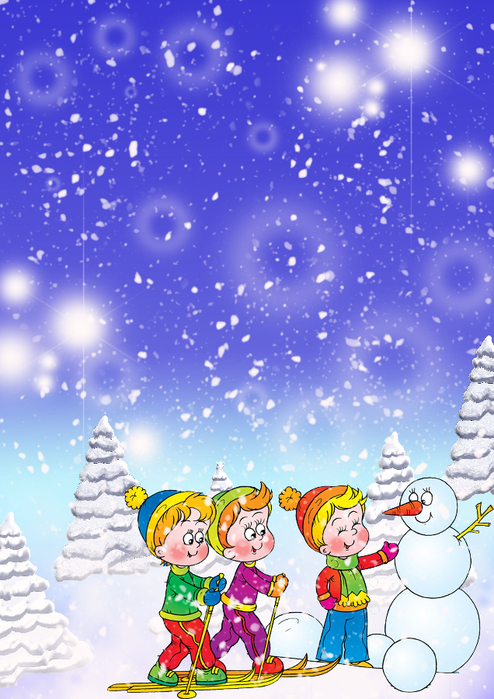 Встречаем новый 2016 год
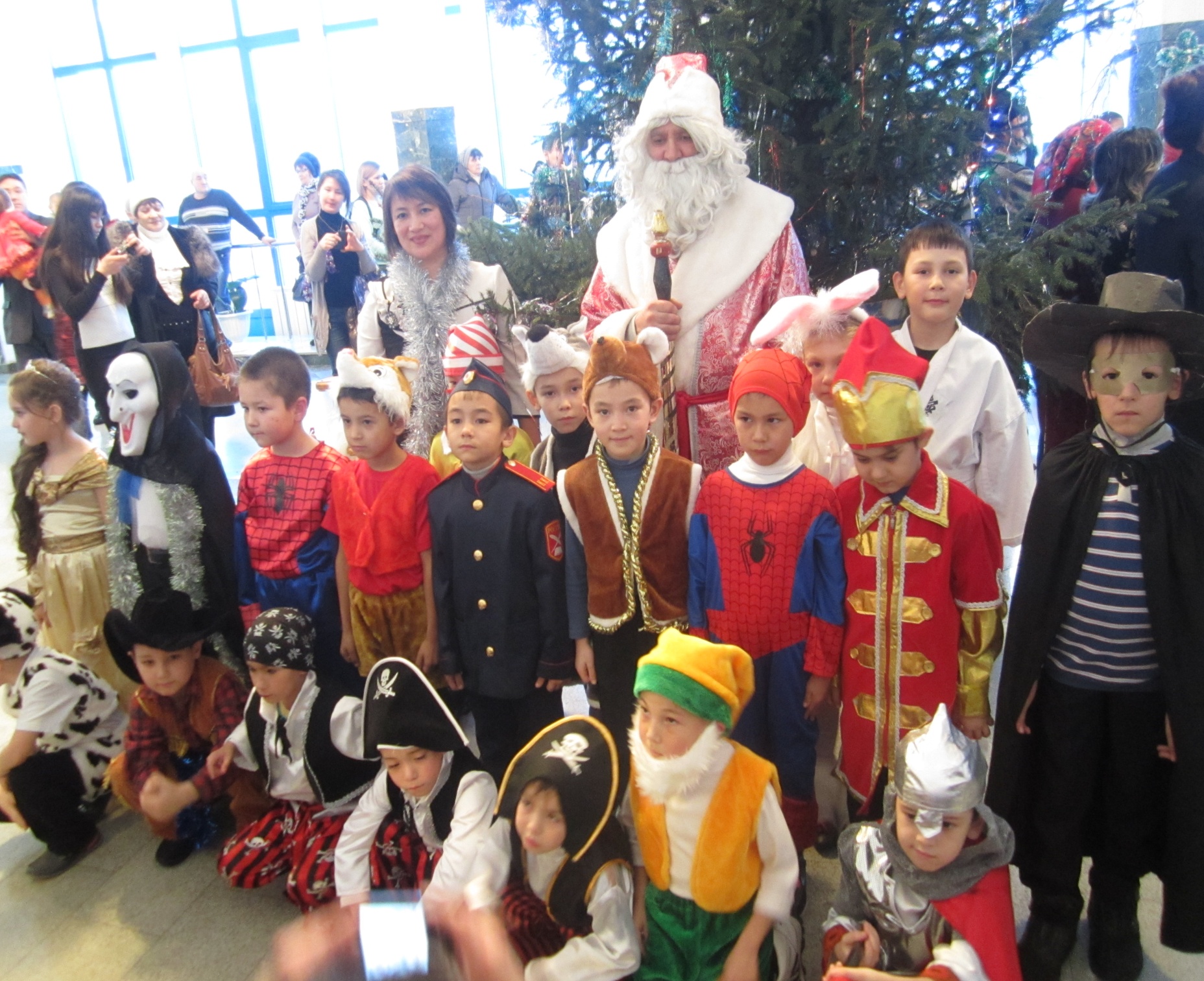 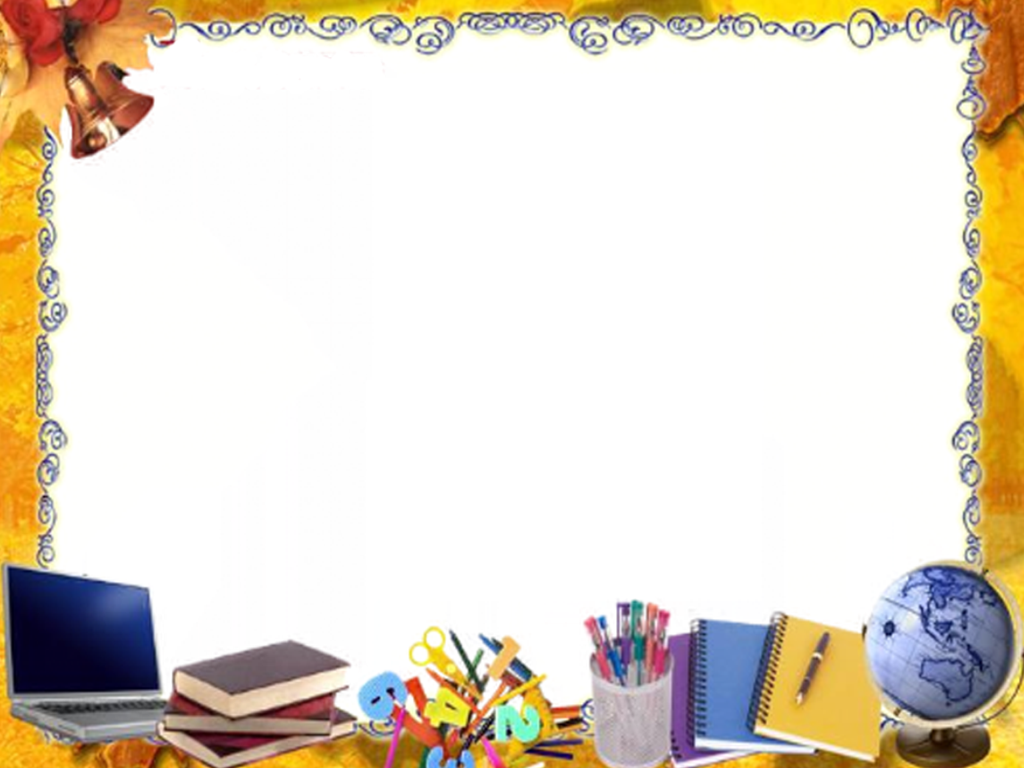 Мы- юные читатели!
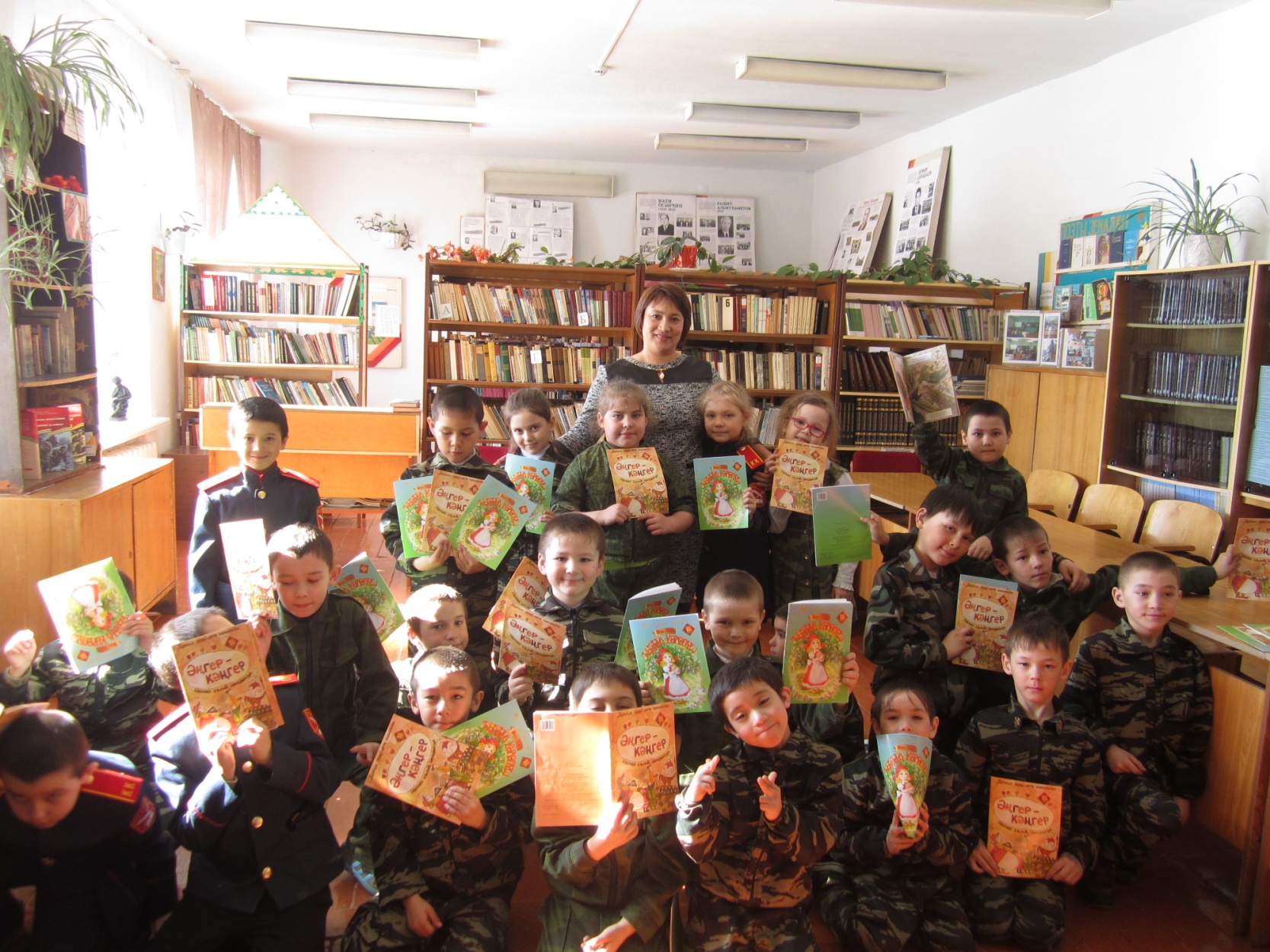 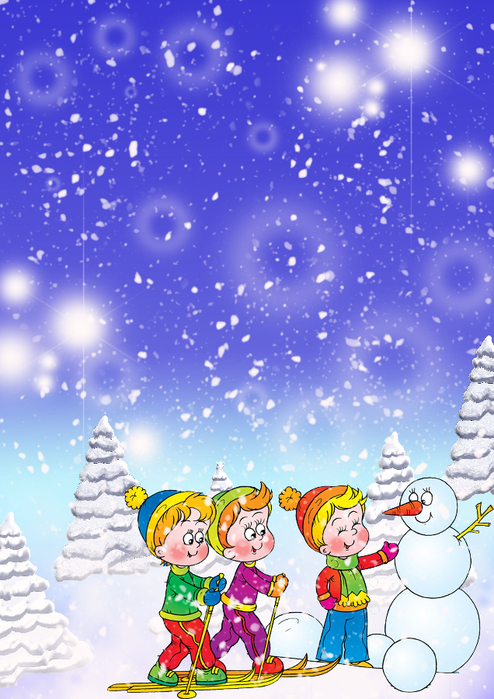 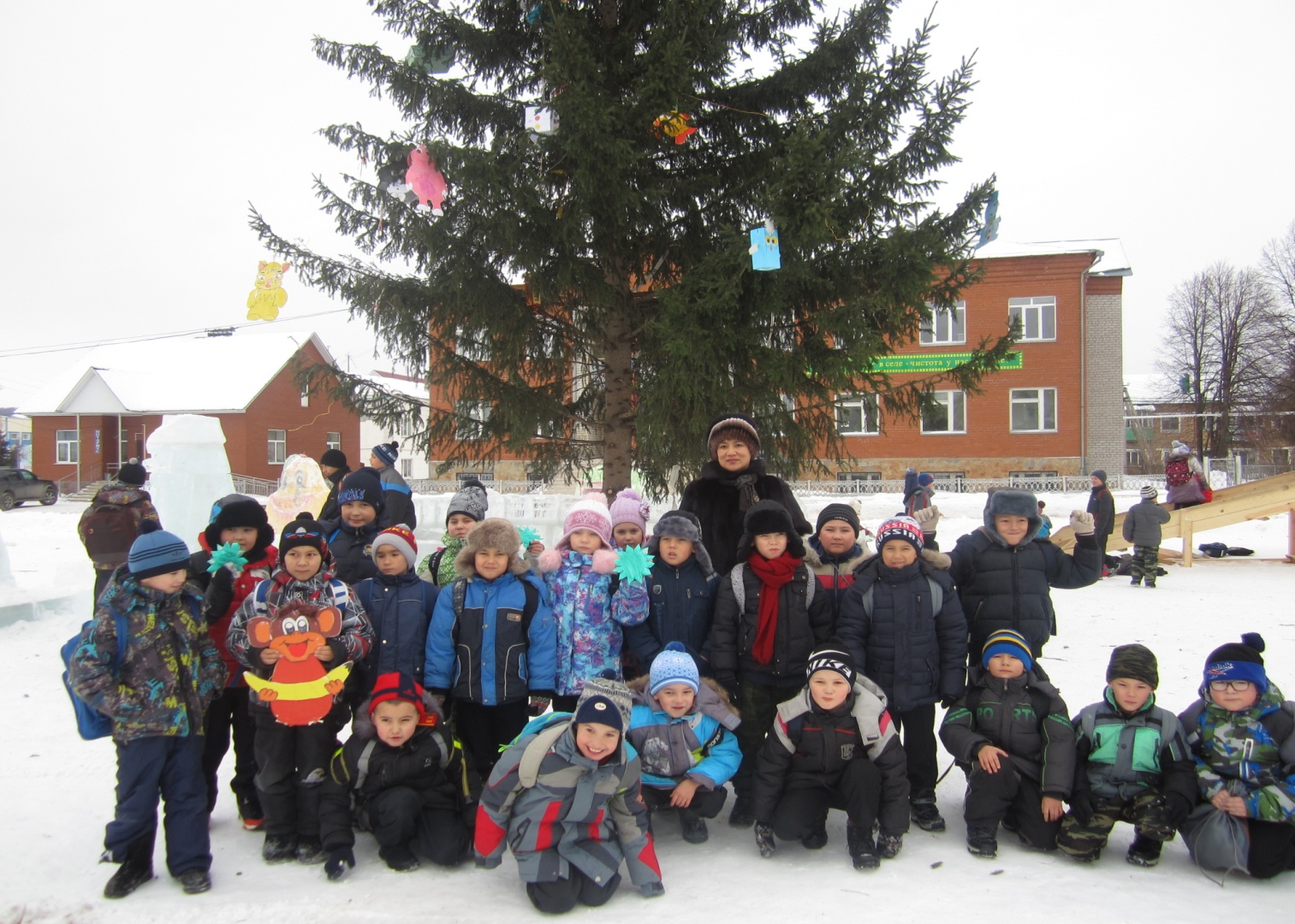 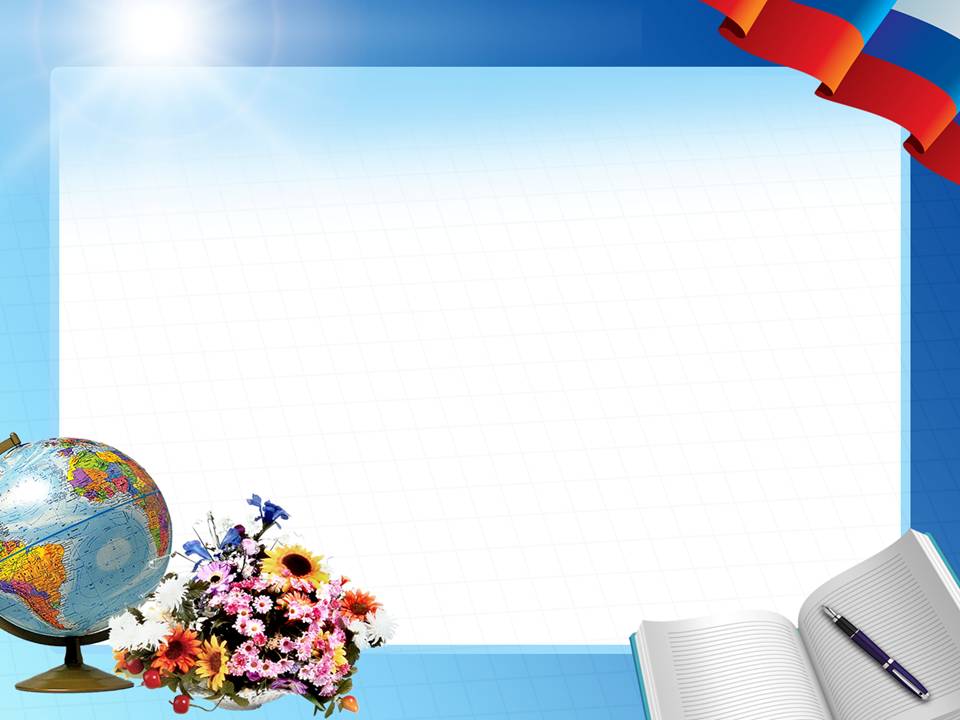 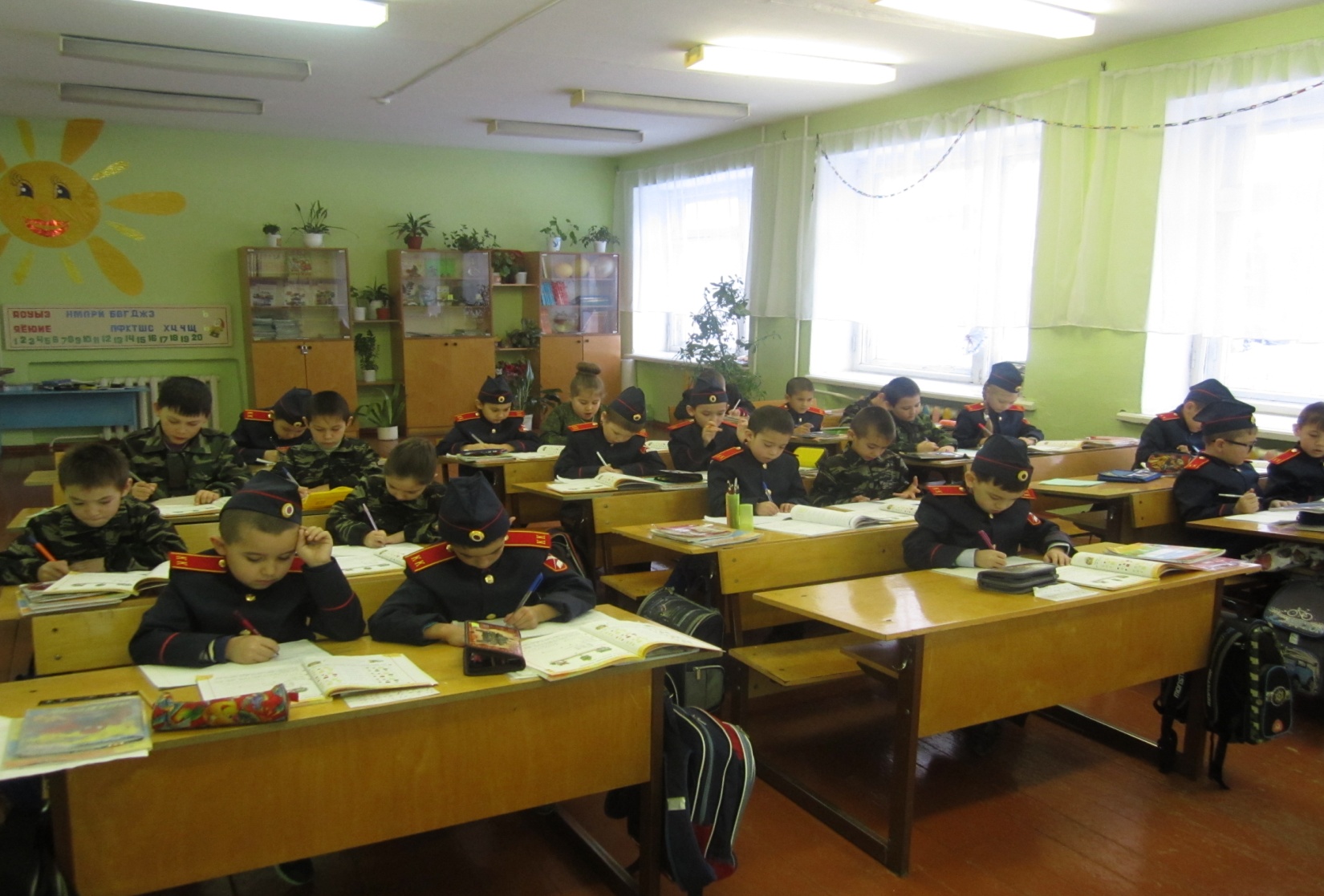 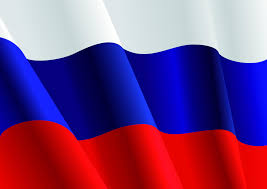 В районном музее
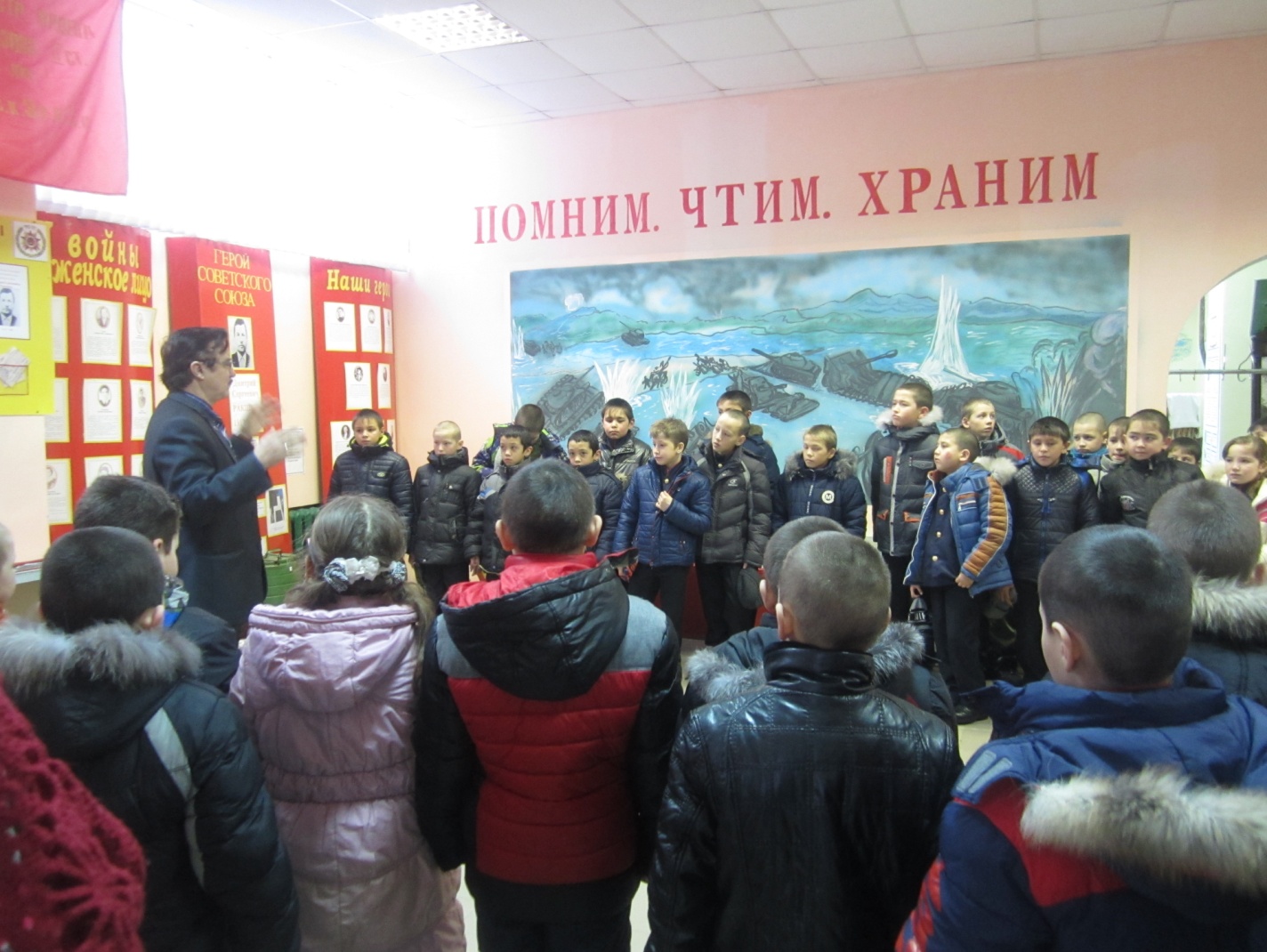 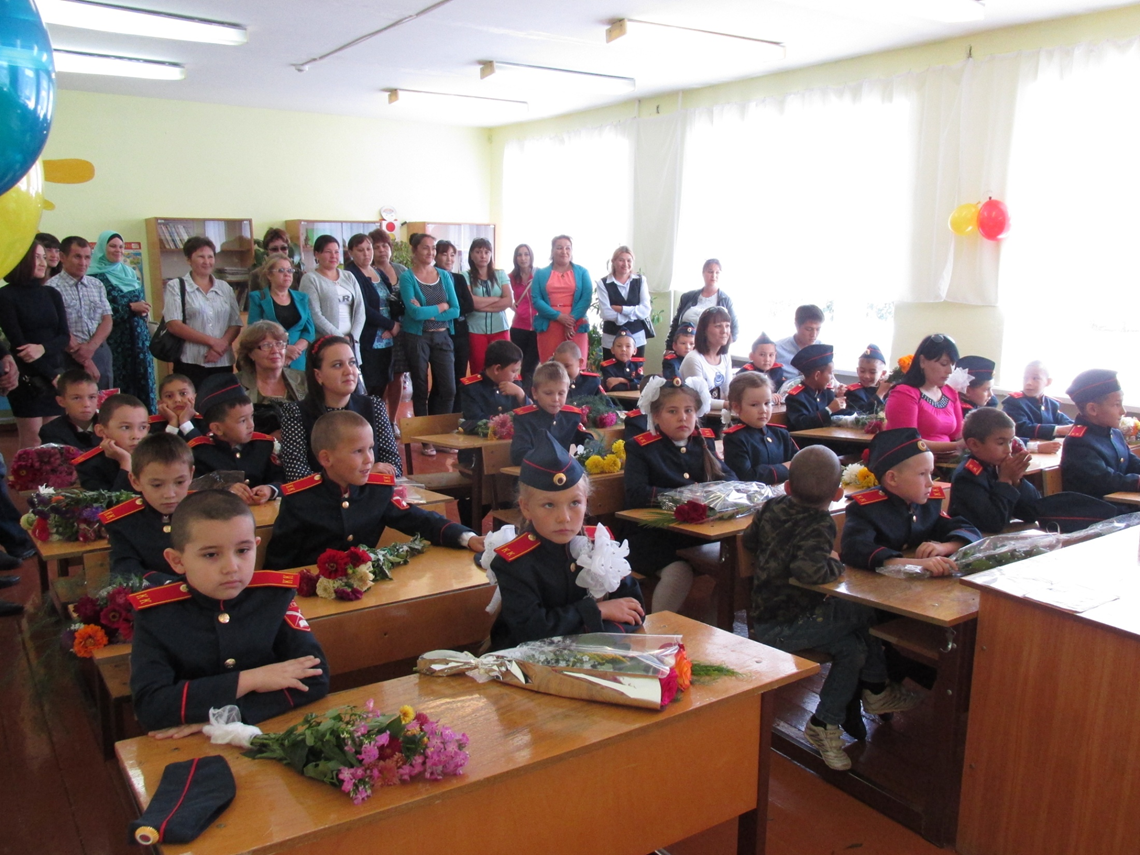 Работа с родителями
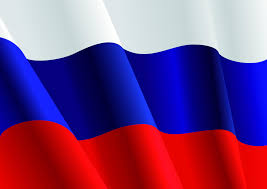 Встреча с курсантом военного училища 
 младшим лейтенантом Гайнуллиным Денисом
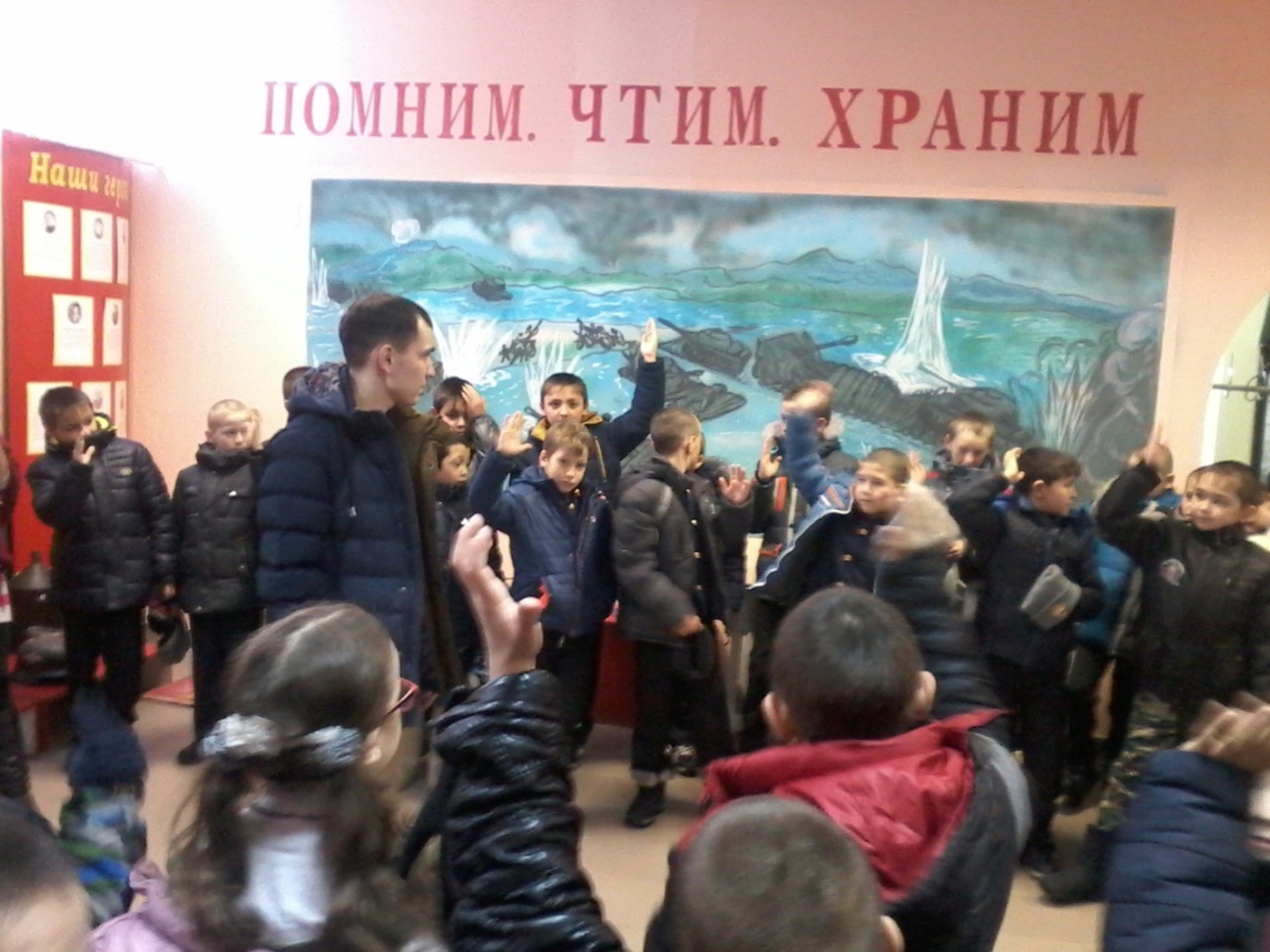